ИГРЫ НА АВТОМАТИЗАЦИЮ ЗВУКА [Щ]
Автор разработки Чуркина Т.А., учитель-логопед  ДОУ №50
Назови картинки со звуком [щ]
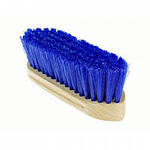 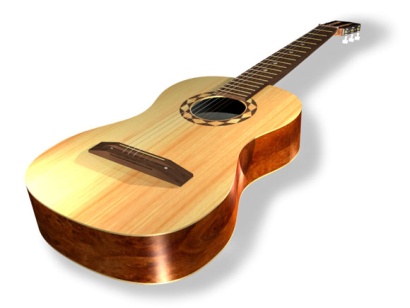 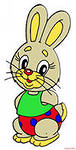 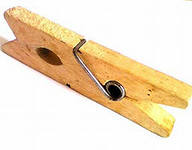 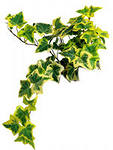 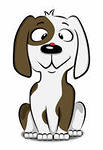 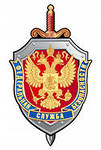 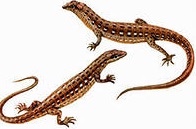 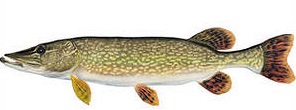 Положи в ящик только предметы со звуком [щ]
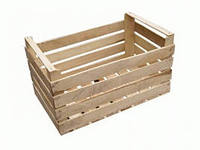 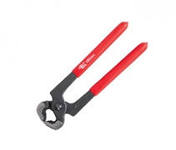 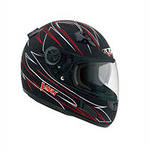 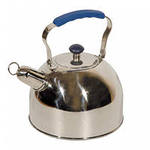 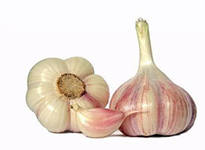 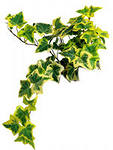 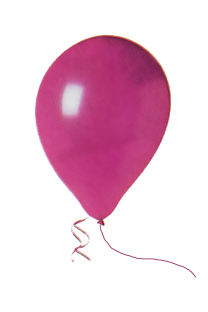 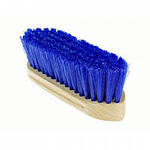 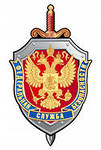 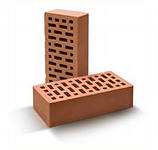 «Вагончики»В первом вагоне едут картинки со звуком [щ] в начале слова, во втором - со звуком [щ] в середине слова.
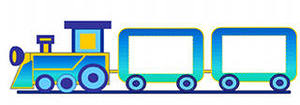 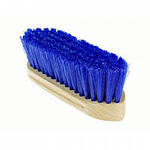 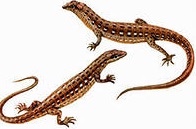 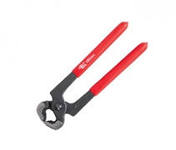 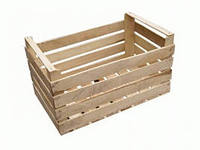 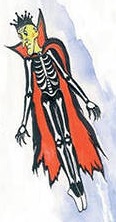 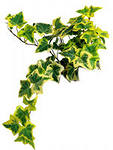 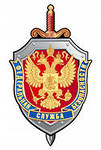 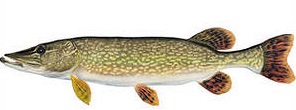 «Театр теней»Догадайся, что за актер в театре теней.
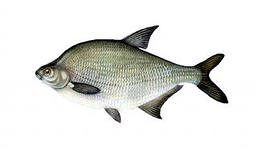 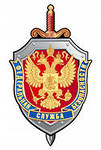 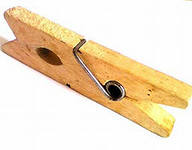 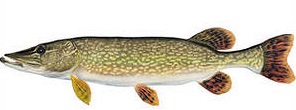 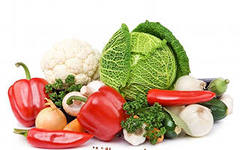 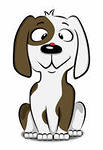 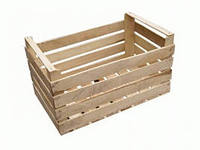 МОЛОДЕЦ!
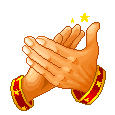 Литература:
1. https://yandex.ru/images/search?text.